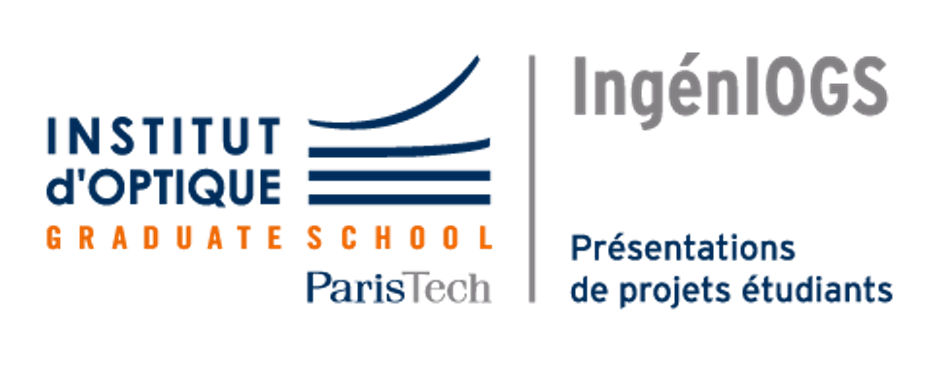 Titre
Encadrante :
Iogsiogsiogsiogs
IOGSIOGS

iiiiiiiiii
ooooooo
Ggggggg
sssssss
IogsIogs
IogsIogs
IOGSIOGS

iiiiiiiiii
ooooooo
Ggggggg
sssssss
IogsIogs
IogsIogs
www.institutoptique.fr